Gillian MathurinMunk School of Global Affairs & Public Policy
Using Canva for Work
Pre-load branding kit
Templates/designs
Add team members
‘Magic resize’ 
Stock images
Share designs
Download & print
Connect to social
Animation
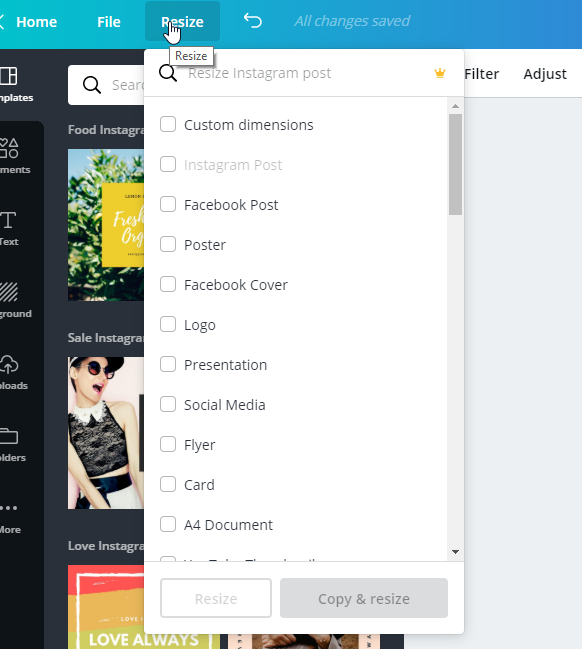 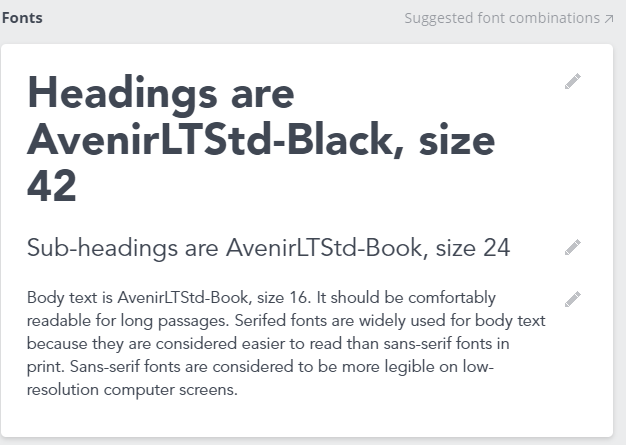 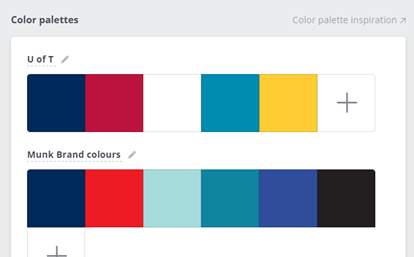 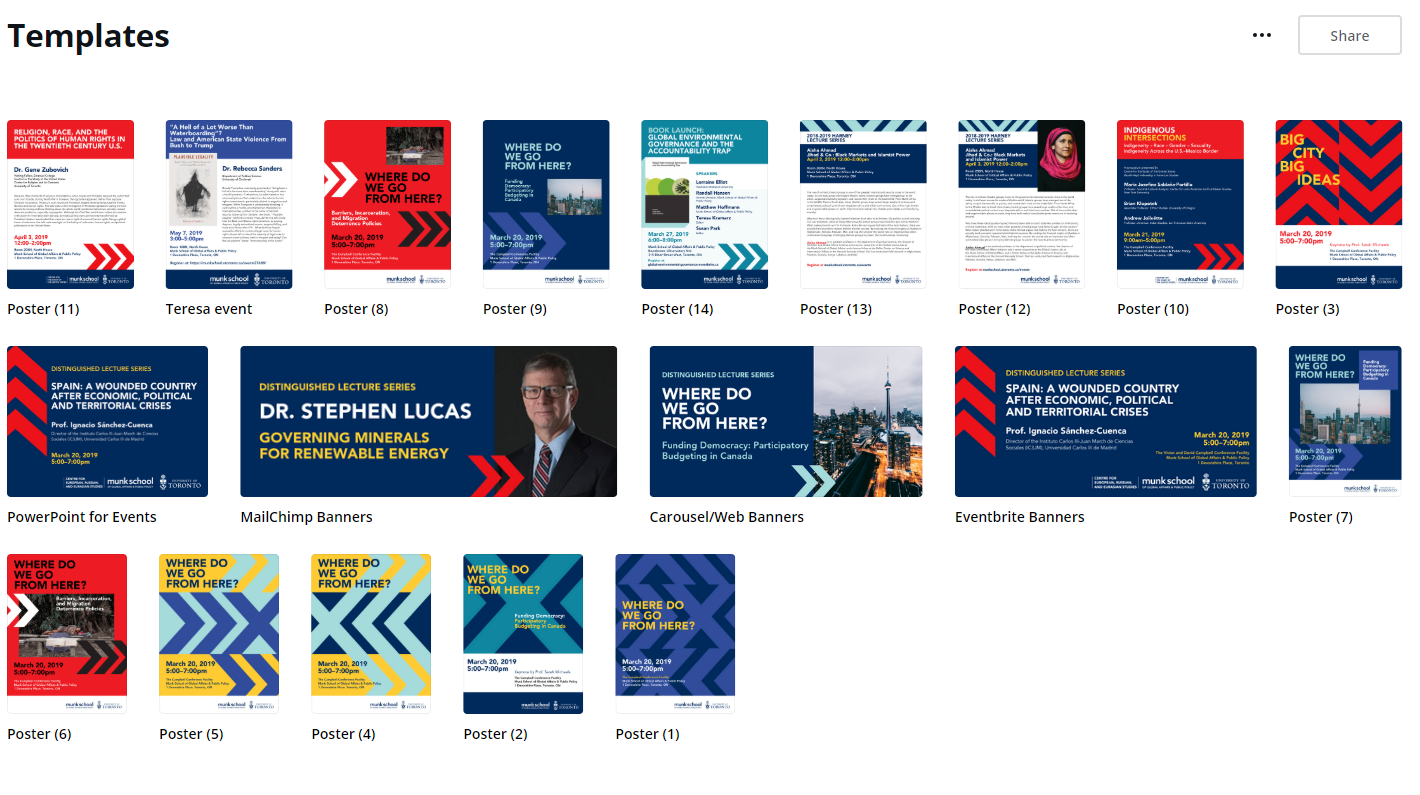 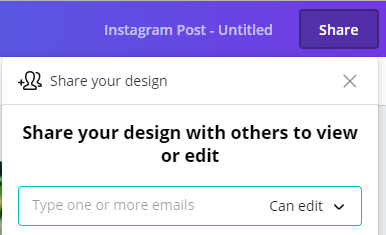